DAY 5
Module 4 cont.
4.4. Protection and conflict transformation
4.5  Linking , connecting and mentoring

Module 5:    Supporting community groups to start tackling roots causes

Module 6:    Establishing demand-led coordination systems, locally and with external actors

Module 7:    Institutional Change: roles  and relationships between communities, NNGOs, INGOs, donors, local Government and private sector
An emerging sclr practice
Community–based information, mobilisation  & learning systems
Collective emergency micro-grants
Rapid provision 
of relevant emergency  skills up-grading: 
- context specific tech & management
- psycho-social response
- conflict analysis & resolution
Changes in 
Institutional roles, relationships, 
              and systems
Autonomous  self-help by crisis affected  
people
Support for locally-led longer term processes to address root causes of vulnerability,   
      & mentoring
Connecting, networking, alliances (inc. private sector)
Locally-relevant coordination services (horizontal & vertical)
[Speaker Notes: Community–based analysis, information management, mobilisation & learning systems 
     Support communities to rapidly initiate (and sustain)  their own rapid  situation analysis and appreciative enquiry
Generating new or wider initiatives
Learning from immediate responses
Targeting and Gap analysis
Power issues and relationships, 
Systems of accountability
Conflict sensitivity]
Strengthening Capacities for responding to conflict
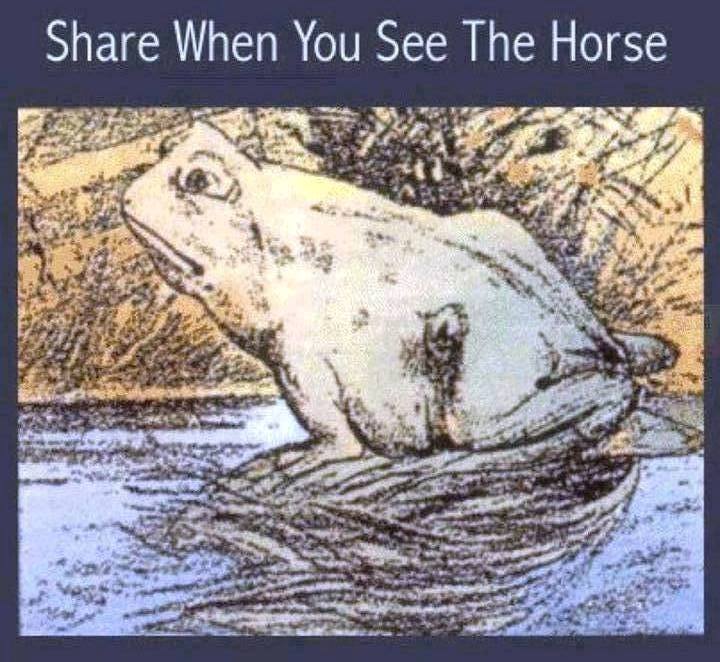 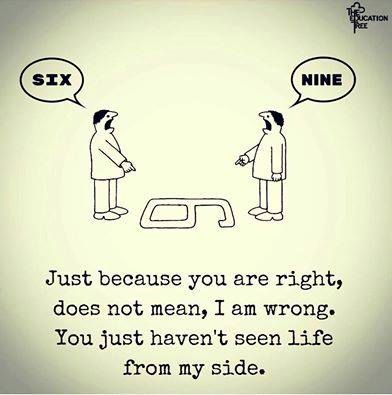 When international (even local) assistance is given in the context of a violent conflict, it becomes part of that context and thus also of the conflict. 
Although aid agencies often seek to be neutral or nonpartisan toward the winners and losers of a war; the impact of their aid is not neutral regarding whether conflict worsens or abates. 
When given in conflict settings:
aid can reinforce and prolong the conflict or 
it can also help to reduce tensions and strengthen people’s capacities to find peaceful options for solving problems. 
Often an aid program does some of both
But in all cases aid given during conflict cannot remain separate from the conflict. 
Thus the desire for peace-enabling and conflict-sensitive/do no harm programming. 

http://cdacollaborative.org/publication/do-no-harm-how-aid-can-support-peace-or-war/
[Speaker Notes: You are part of the system. Aid is not separate from the conflict
Stress the common use of ‘do no harm’ as avoid doing harm (don’t mess up) vs. correct definition where we recognise that we have a role in the conflict (cannot be independent) and therefore must be proactive about seeking how to avoid prolonging the conflict by strengthen local opportunities for people to find peaceful options for reducing conflict]
Responding in conflict situations – some lessons from different contexts
Strong conflict sensitivity filters on micro-grants and do no harm inquiry of palc process 
Strengthen psycho-social approach
Start with community-based protection (not “peace-building”)
Use locally relevant conflict analysis – conflict mapping - to increase understanding of possible opportunities for local transformation where appropriate
Use palc process to start conversations with many different local actors. Introduce relevant experiences from elsewhere to stimulate thinking
Allow opportunities for local conflict transformation to emerge from local realities and priorities
Start small, focus on community to community response
Try many options, not everything will work (safe-to-fail!)
Establish local forum/platform of community-based change actors to share analyses, ideas and work on alternatives to official “peace-processes” 
….seek out opportunities for linking to wider (national? Sub-national?) conflict transformation
[Speaker Notes: How SCLR works in conflict
Conflict sensitivity on micro-grants selection and PALC volunteer
It promotes Community base protection initiatives
Enables conflict transformation using local opportunities
Helps linking with the wider conflict for transformation 
stress it is a safe space. In SCLR you are allowed to think to transformation. How can a humanitarian response contribute to conflict reduction. Let’s explore!

Start with Community Based protection, not peace building. Then SGH start looking at peace building at local level.
By not mentioning it and just focus on local level protection it changed the dynamic and allowed it to happen
With focus on peace-building, a lot of people are pulled off and does not allow new ideas to come out. 
As NNGO with you PALC volunteers you can gently start discussing it
use locally relevant conflict mapping. To increase groups opportunities for local transformation where appropriate. Very simple tool
within the PALC process (made by PALC initiators or NNGO staff) as they speak with many different actors.
Allow opportunities for local conflict resolution from realities
Start small, focus on community to community
Try many options, not everything works (safe to fail)
Establish community based local forum/platforms to share analysis and act as alternative of peace processes.
A way to look at it as: Humanitarian mediator ‘humanitarian impacts on peace work’
From INGO perspective you need to ask the question if it is the right partner/entry point for conflict transformation]
Start with do-no-harm and community-based protection…
In conflict situations, palc & micro-grants filters should first focus on do-no-harm…
….and identifying – and sharing –  experiences of successful community-based protection coping mechanisms.

However…

This may lead to ideas and opportunities for reducing violence and insecurity rather than just avoiding it
You, as NNGO palc facilitators, can start conversations about opportunities for contributing to local conflict transformation
Self-protection measures
Livelihoods
Fox holes
Early warning systems
Burying food/property
Run bags
Traditional food
Traditional medicine
First aid skills
Social cohesion, solidarity
Action
 Dignity, pride, 
Children – playing, going to school
Cultural events….and
….local level Peace Building
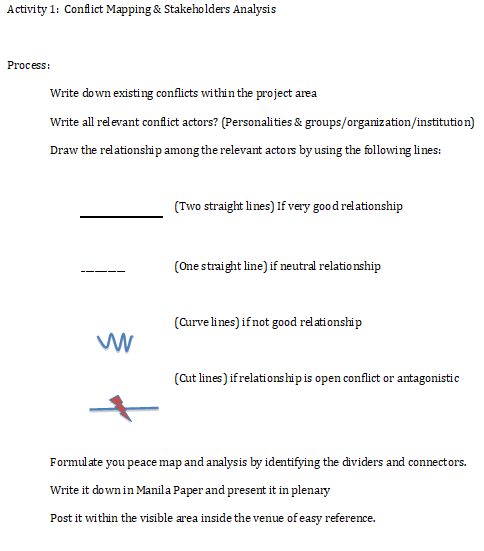 Examples of protection, rights, peace-building initiatives identified and carried out by community groups

Peace: Musicians and traditional women singers: instruments, peace songs, mobility ($500 for collective of musicians and dancers travelling around the villagers) 
Youth association from both sides youth-club building, footballs, netballs ($3,000 for up to 200 members)
Mobile vet clinic ($4,000 for repair of pickup, buying drugs, supporting team) 
Community leaders and CBOs facilitating cross-conflict non-violence/peace workshops and conferences ($2,000 for peace conferences in the bush)
…link to emergence of x-line “peace-markets” and wide-scale CTP by local NGOs
CBO mobile cinema and dramas and puppet shows ($1,500 for materials, transports, incentives)
Peace education/civic education clubs ($25,000, plus $100 per clubs)
Interfaith meetings/conference ($100 - $600 transport and meals)
Training of local police in human-rights & conflict sensitive policing
Women Access to justice (Mecs/Judiciary/Police) 
Leadership and accountability, facilitation, conflict resolution training – formal structures and traditional
Marawi examples…
Moving to national levels
Establishing local fora of civil society change actors/peace builders
Facilitation around local ToCs
Group work
From conflict contexts that you are familiar with, describe the opportunities that you see for community groups to undertake their own initiatives for reducing violence and conflict transformation 
Are there any common principles or trends we can see that allows such local responses?
From an sclr perspective,  how could we better support these initiatives  to do more?
[Speaker Notes: Group work: can you share an example where community took action to reduce conflict?
Plenary feedback and discussion
Capture the discussion and key points]
Module 6
Addressing root causes
An emerging sclr practice
Community–based information, mobilisation  & learning systems
Collective emergency micro-grants
Rapid provision 
of relevant emergency  skills up-grading: 
- context specific tech & management
- psycho-social response
- conflict analysis & resolution
Changes in 
Institutional roles, relationships, 
              and systems
Autonomous  self-help by crisis affected  
people
Support for locally-led longer term processes to address root causes of vulnerability,   
      & mentoring
Connecting, networking, alliances (inc. private sector)
Locally-relevant coordination services (horizontal & vertical)
Liberation picture with no fence – Justin where has it gone?
[Speaker Notes: Liberation slide!]
ToT/SoE slide
[Speaker Notes: The “concept” here is that by actively supporting community groups to respond to immediate and/or recovery needs provoked by a crisis, we can feed into and help strengthen the energy and potential of local people to address root causes. This is not new and takes us back to the old discussions of 30 years ago about the “relief, recovery, development continuum” that recognised (eventually) that these should not be seen as distinct sequential steps but can in fact all be happening simultaneously at different levels. What we need to do as enablers is to allow, encourage and support local communities that are responding to short term opportunities and needs to also be thinking about addressing what ever are the underlying causes of their vulnerability to crisis in the first place. The concept is as much a mindset as anything , just reminding us that we do not have to wait for relief and recovery to finish and for some “development” project to turn up to start such a process – it can start within hours of the crisis. For example, when the Marawi destruction started and hundreds of thousands of IDPs were running with nothing, some community leaders were already thinking about what needed to be done to tackle radicalisation of disenfranchised local youth and how to influence central Government policy to prevent further escalation of conflict.  Likewise, in the middle of active war in Sudan, local communities across conflict lines are developing their own peace agreements while in the Delta, while relief aid and recovery was still dominating most INGOs, some local CBOs were already organising themselves to lobby central Government to change oppressive fishing restrictions that were part of the reasons for the grinding poverty that made people so much more vulnerable to cycle Nargis in the first place.]
Over-coming some of the constraints
Catalysing processes outside of aid – wider community support,  Diaspora, private sector…
Allow local ideas for starting longer term processes
Repackaging the ideas in donor-friendly language
Ideas for core-funding
Tapping  into national policy and funding (may need much advocacy still)
Selling sclr as an approach, that can actually hook donors
Module 7
Locally grown, demand-led 
coordination systems
[Speaker Notes: Possible examples: 
Nargis Local Resource Centre (Myanmar). Spontaneous revolt to UNHCR/OCHA cluster (all in English, you must register and it was useless). Local NNGO looked for a local hub for connecting them, share information and capacity building . now it has grown into a national NGO focused on capacity building 
Bangon Marawi (Philippines). Frustration with OCHA with government cluster exclusive, so ECOWEB started a hub/space for sharing information and linking. Had some ideas but no funds so focused on the linking. Mostly were meetings . but then met to develop a working framework complementing resources   ‘INGOs should not represent you, you should represent yourself’ Nanette.  Hub became motivational. You don’t need funds to start working. The hub allowed IDPs groups to join and are organising themselves to represent their voices. You just need little money for the meeting. Not major funds are necessary to start
The Coordination Unit (for conflict areas in Sudan, started by local actors for local actors and outsiders that manage to get there....)

Just don’t complain of existing system. Build a new one!]
Plenary brainstorm
What do you think should be the functions of an effective coordination system in your context?
What are the problems with existing coordination systems?
Group work
What are the possible functions and attributes of a good coordination system?
In the contexts where you work, what could be done in practice to put in place the sort of coordination system that we want?
Possible functions and attributes of a good coordination system
Bring together all relevant actors to ensure a coherent, effective and principled response to crises (ffacilitates collaborative programming )
Collects and shares information about opportunities, needs, plans and responses
Promotes central role of communities as first responders and the key role of local actors to support the response. 
Accessible to local community members; ensuring voice and needs of local CSOs are heard and allows them to inform external plans and interventions (advocacy)
Provides operational coordination support (transport, sharing resources,  collaboration on the ground)
Allows NGOs and Gov agencies to coordinate their  externally-led interventions (distributions, recovery, CTPs) with local interventions
Collects and shares information about opportunities, needs, plans and responses
Links and connects relevant actors _ local Government, NNGOs, INGOs, 
Focus on promoting and real-time learning
What can be done in practice to put in place the sort of coordination system that we want?
Case-studies:
LRC from cyclone Nargis  (Myanmar)
Bangon Marawi CSO Platform (Mindanao)
The Coordination Unit (Sudan)
Humanitarian Knowledge Hub (Indonesia)
Module 8
Changes in Institutional roles, relationships, 
and systems
An emerging sclr practice
Community–based information, mobilisation  & learning systems
Collective emergency micro-grants
Rapid provision 
of relevant emergency  skills up-grading: 
- context specific tech & management
- psycho-social response
- conflict analysis & resolution
Changes in 
Institutional roles, relationships, 
              and systems
Autonomous  self-help by crisis affected  
people
Support for locally-led longer term processes to address root causes of vulnerability,   
      & mentoring
Connecting, networking, alliances (inc. private sector)
Locally-relevant coordination services (horizontal & vertical)
[Speaker Notes: Community–based analysis, information management, mobilisation & learning systems 
     Support communities to rapidly initiate (and sustain)  their own rapid  situation analysis and appreciative enquiry
Generating new or wider initiatives
Learning from immediate responses
Targeting and Gap analysis
Power issues and relationships, 
Systems of accountability
Conflict sensitivity]
New institutional environment for agencies promoting sclr
To maximise the chances for these new approaches to work in practice: 

What changes might be needed in the working relationships, and division of roles, between:
  the (“donor”) INGO and the national (“partner”) NGOs? 
  the local NGOs and the local CBOs ?

What are the current internal constraints within your own organisation that are  impeding these new  relationships and roles from developing  in practice?

What are the changes might be needed in the internal management style  and systems of your own organisation (whether NNGO or INGO?) to over these constraints?
[Speaker Notes: sclr approach is trying to change the way we respond to crises: transferring power & decision making to SHGs in the crisis-affected communities; trusting local accountability mechanisms ; prioritising learning by doing, managing risks]